Оқу –білімсіз өнер де жоқ, ақын болу үшін де, болмаса басқа түрлі өнерпаз болу үшін де, ең алдымен білім керек.
                                   -Ғабит Мүсірепов
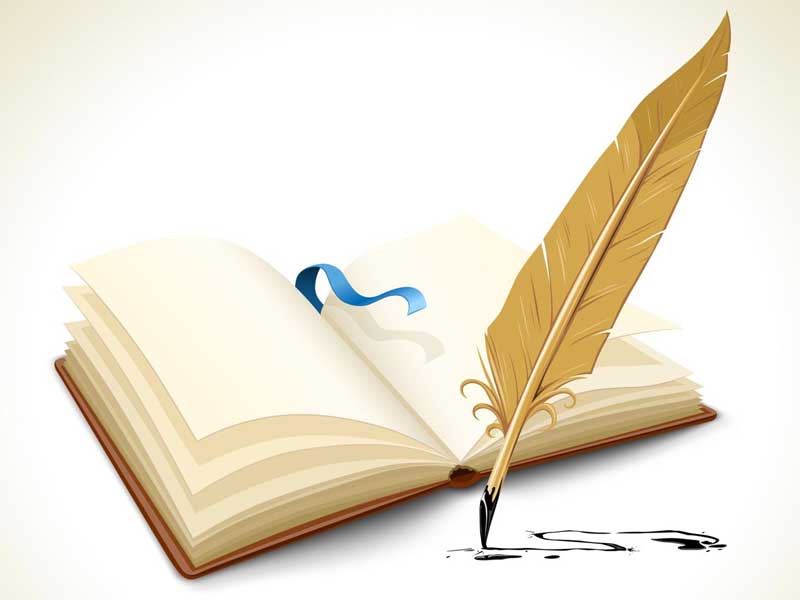 6-сынып математика
37. Бір айнымалысы бар сызықтық теңсіздіктер жүйесін шешуге есептер шығару
Сабақтың мақсаты:
6.2.2.14
бір айнымалысы бар сызықтық теңсіздіктер жүйесін шешу;
Бағалау критерийі:
бір айнымалысы бар сызықтық теңсіздіктер жүйесін шешеді;
Кім жылдам?
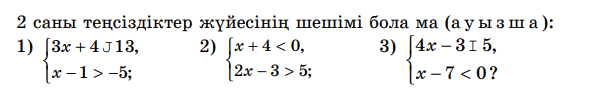 Сәйкестендіру:
Сәйкестендіру:
Орта деңгейлі есептер:
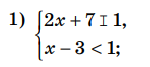 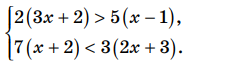 Қос теңсіздіктерді шешу: мысал қарастырайық
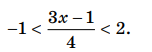 Қос теңсіздікті тексер: дұрыс, бұрыс?
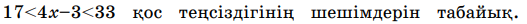 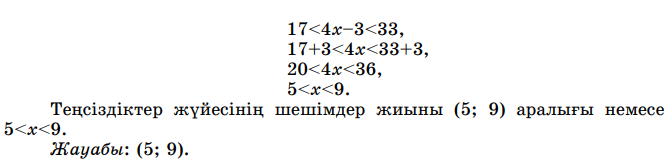 Тапсырма: теңсіздіктер жүйесін шешіңіздер
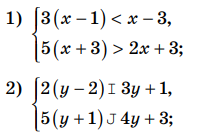 Бағалау критерийі: 
Бір айнымалысы бар сызықтық теңсіздіктер жүйесін шешеді;
Дескриптор білім алушыға:
Теңсіздіктер жүйесіндегі екі теңсіздікті жеке жеке шешеді;
Екі теңсіздіктің шешімін координаталық түзуде кескін дейді;
Ортақ шешімін табады;
Ортақ шешімін сан аралық түрінде жазып жүйенің шешімін жазады;
Кері байланыс:
Сабақтың мақсаты қандай?
Сөйлемді аяқта:
Теңсіздіктер жүйесін шешу кезінде мен...
Коодинаталық түзуде сан аралықтарын...
Теңсіздіктер жүйесінің шешімін ...жазамын
Үй жұмысы:

 оқулықтың 68-бетте  1030-есеп, 1033-есеп